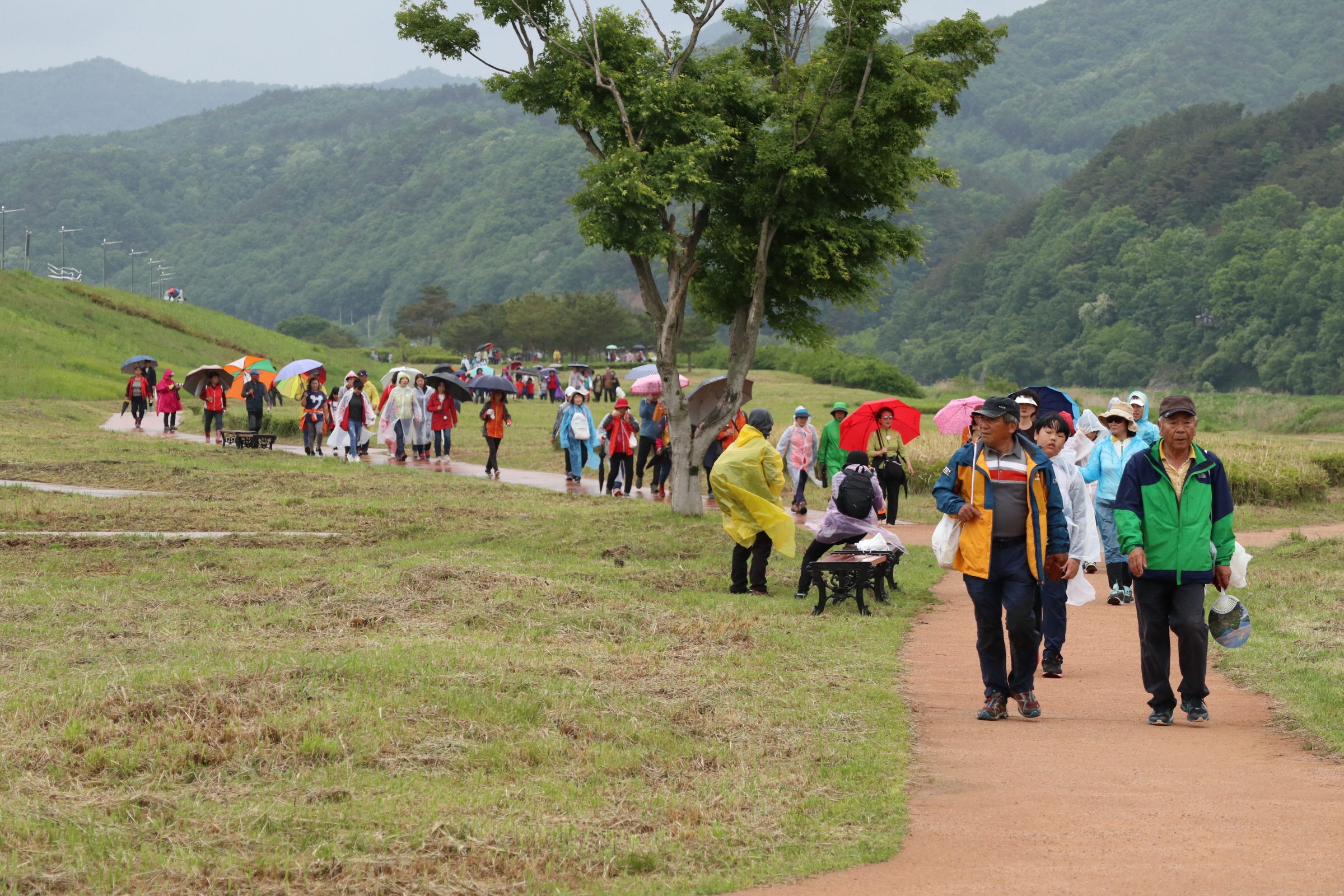 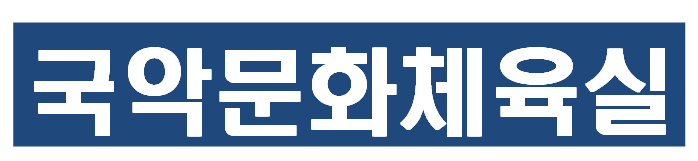 9-1.  2018년 충북 청소년 내고장 문화유적 순례행사
6. 14.(목) 11:00 / 노근리평화공원 / 400명(충북도내 중학생 등) 
주      관 : 충북문화원연합회
내      용 : 충북도내 내고장 문화유적 순례행사
9-2.  제27회 영동군 직장단체 친선 윷놀이 대회
6. 18.(월) 10:00~13:00 / 청소년 수련관 / 250명(40단체) 
내      용 : 단오맞이 친선 윷놀이 대회(1팀 4명)
9-3.  동학학회 춘계학술대회
6. 22.(금)~23.(토) / 난계국악기체험전수관 / 100명
   ※개회식 : 6.22.(금) 13:40 
주      관 : 동학학회
내      용 : 영동지역 동학에 대한 인문지리학적 고찰 등
9-4.  영동금강모치마을 블루베리 문화축제
6. 30.(토) 10:00~21:00 / 영동금강모치마을 / 1,000명
내      용 : 농촌생활 및 음식, 여가 문화체험 등
9-5. 각종 사업추진 현황(10건)
9-6.  2018 찾아가는 국악공연(증평군) 
06. 16. (토) 14:30  / 증평민속박물관 / 45명(국악단원 및 협연·객원자)
내      용 : 청춘가 등 8곡(50분 예정)
9-7. 난계국악단 공연 일정
9-8. 국악체험촌 예약 현황
9-9.  각종 체육행사 및 대회참가(7개)
▣ 이달의 중점 홍보 사항
2018년 찾아가는 국악공연/리플릿,현수막, 지역신문5
제57회 충북도민체육대회/ 홈페이지 게재, 포스터, 리플렛, 현수막
제6회 충북종단 대장정/ 홈페이지 게재 , 포스터, 현수막